En fin de contrat (clôturé ou annuler), les matériels  SOUS CONTRAT prennent l’état suivant: EN SERVICE HORS CONTRAT
Si le matériel est à nouveau rattaché à un contrat, ses précédentes options de service seront proposées à nouveau
CONTRAT ANNULE
1098
Sur choix de l’utilisateur, à chaque étape,  passage en statut ANNULE avec une justification
CONTRAT CLOTURE
1095
- Toutes les factures rattachées au contrat clôturées
 Possibilité de créer une facture de “solde du contrat”
 Seule cette étape permet de renvoyer un contrat à l’étape précédente “PREPARATION PROCHAINE FACTURE”, par exemple dans le cas d’une prolongation
45 jours
FIN CONTRAT
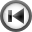 1040
Calcul de la prochaine échéance

 SI la prochaine échéance > date de fin,
ALORS passage à l’étape suivante,
Réinitialisation des compteurs d’échéance

SINON retour d’étape
AVEC LE TRAITEMENT SUIVANT:

TRAITEMENT SPECIFIQUE:  Si c’est un CONTRAT avec relevé de compteur, création des lignes de saisie de relevé des compteurs pour la prochaine échéance
Date fin de contrat non atteinte
Date fin de contrat atteinte
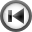 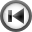 Dans le cadre d’un contrat avec relevé de compteur, les relevés doivent être effectuées
  Facture émise (date d’émission = date d’échéance)
Date du jour > Date prochaine échéance
Déclencheur
FACTURATION PERIODIQUE
1020
 Lorsque la période de facturation est modifiée après la première étape de CREATION, la nouvelle période ne sera prise en compte qu’au prochain cycle de facturation
Facture émise (C’est la première facture émise avec les ABONNEMENTS avant la première échéance)
Déclencheur
START FACTURATION
Date du jour > Date d’effet du contrat
1010
Date émission / envoi / signature / du contrat 
 Date d’effet  et de fin du contrat du contrat ET périodicité
 Matériel(s) rattaché(s) au contrat
Workflow de vie d’un CONTRAT
STANDARD
Avec facturation périodique
Indicateurs de suivi d’avancement:
CREATION CONTRAT
OK: Délai non encore atteint
1000
WARNING: Dernier jour avant ALERTE
08/09/2013
ALERTE: Délai dépassé